Memory, War and Children in J. D. Salinger’s Nine Stories
Maysaa Jaber, PhD The Psychological Research Center 13 November 2023
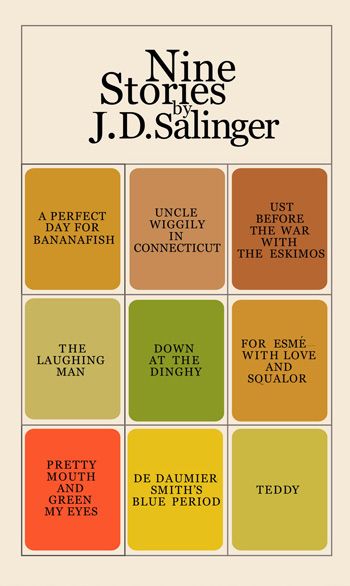 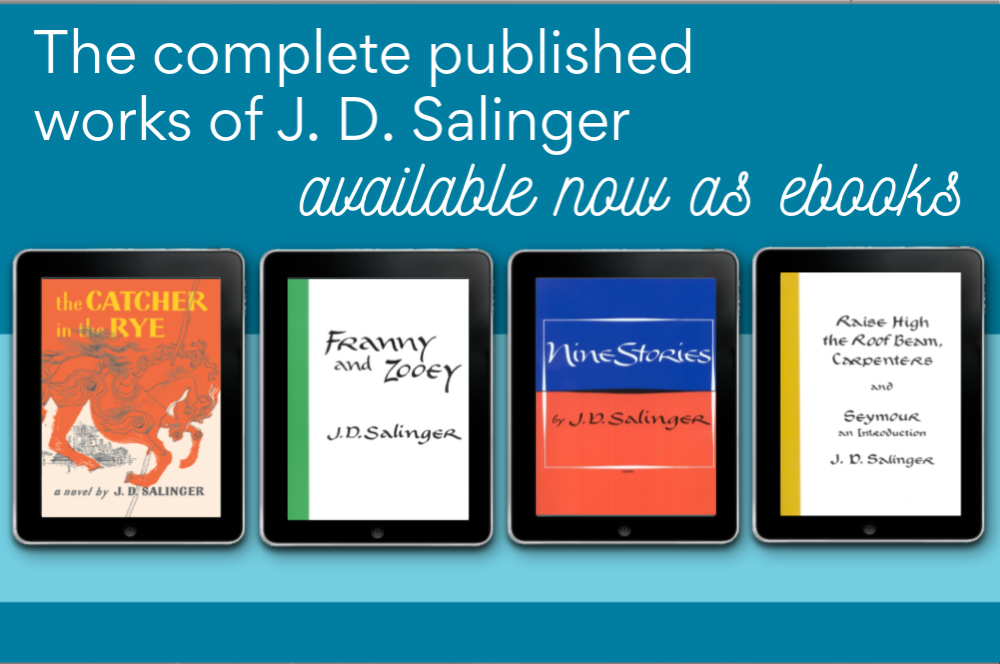 Salinger
Salinger’s World
“The past is never dead. It’s not even past” 

					(Faulkner Requiem for a Nun)
J. D. SALINGER
Nine Stories (1953) is J. D. Salinger’s second book and his only collection of short stories. 
It is a book about war and the traumatic memories of the atrocities and horrors experienced by characters during the World War Two. 
The collection also features children as protagonists who are often set against struggling adults. 
 It showcases the conflict between the innocence of children and the brokenness of people and society at large in post-war America.
This paper argues that ..
Salinger’s Nine Stories utilizes traumatic memory as a structural and thematic device throughout the collection by setting the characters’ frazzled and traumatic memories of the war against the innocence and intelligence of children to reveal the effect of the war and unravel the fragmented and fragile psyche of America after the war.
Arguemnt
Salinger's collection establishes the war itself as a memory and builds a connection between the war and children not only to display the contrast between the ugliness of the war and the purity of children, but also to construct trauma as the force that drives the characters in the short stories and the collection in its totality.  
Salinger uses the child to map out the war and its painful and traumatic effects on memory and history
This paper shows
Nine Stories as a collection about war trauma and how it is addressed via memory.
And
how the stories use memories – often traumatic memories of the war – to expose the disillusionment and despondency of post-war America.
memory
Memory in Nine Stories is utilized both as a theme and as a tool to navigate the war discourse and to construct a new angle to examine the interconnections between the contradictory notions of salvation versus destruction, hope versus despair, innocence and integrity versus ugliness and corruption. 
Memory in the stories negotiates the past and the damage and hurt brought about by the war and at the same time illustrates the ways to work through trauma
Memory and war
The stories present memory in a symptomatic manner as traumatic memories are treated as symptoms encountered and acted out by readers. 
References to the war itself and the traumatic war experiences of the characters are strategically addressed throughout the collection but often are not directly narrated. 
Thus, memories in the stories map out traumatic events associated with the war, which are often difficult to talk about or represent.
War Trauma
War trauma is a prime example of how trauma causes a fundamental breakdown in psychological functions including behavior, emotions and memory. 
These experiences formulate traumatic memories which involve the traumatic response to the war and might cause physical symptoms, difficulty in coping, emotional detachment, among other variety of problems
The Child
Leslie Fiedler categorizes Salinger within a group of writers who are interested in what he called “Cult of the Child” which refers to the “nostalgia for innocence” and the redemptive qualities that the innocence of children brings about (242) 

In Radical Innocence: Studies in the Contemporary American Novel (1961), Ihab Hassan addresses the “encounter between a “vision of innocence and the reality of guilt” in Salinger’s work (260
Nine Stories
It  is only through the opposition between child and adult; innocence and corruption that we are able to read Nine Stories as a collection of war memories navigated through the eye of the child.
In Nine Stories, there are children living the post-World War Two milieu. 
“A Perfect Day for Bananafish,” 
“For Esme with Love and Squalor,” 
“The Laughing Man,” 
“Teddy”
 “Uncle Wiggley” 
All these stories feature children who function as barometer to measure the desperation and devastation in the post-war years
A Perfect Day for Bananafish
the collection opens with the suicide story of  Seymour Glass in “A Perfect Day for Bananafish” after his brief encounter with a child, Sybil. The story makes a strong statement about the role of the child to create clarity in protagonists who experienced the atrocities of war 

It  tells the story of the last day of Seymour’s life when he spends the day on the beach with a young girl, Sybil Carpenter, avoiding his wife in the hotel room, before returning to his hotel room and killing himself.
A Perfect Day for Bananafish
The story presents the post-war setting and mood that sets the tone of the collection of short stories as a whole, and at the same time establi
The story captures the effects of the war through situating the soldier protagonist against the witty, funny and intelligent child. Using short, almost objective language the story shows the connection between war and memories on the one hand, and the role of the child, on the other. 

More than anything “A Perfect Day” establishes the war as a memory, a traumatic one that shapes the male protagonist and causes the shocking ending of the story. shes the significant role of the child in the narratives
“For Esmé—with Love and Squalor”
Named as "one of the greatest stories of the last decade” "For Esme-with Love and Squalor” revolves aro
The story is told in three parts: 
At the start, we learn that the narrator, a solider five years after the World War Two (we learn his name is  Sargent X later) declines a wedding invitation in England. 
Later we learn that the letter is from Esmé, the titular character and the female protagonist. 
The story then shifts back in time to the past in England to the evening of the invasion of Normandy during World War Two. This is when we see the brief meeting between the narrator and Esmé, a thirteen-year-old who lost her parents in the war. und a soldier and his relationship with a young girl, Esme.
“For Esmé—with Love and Squalor”
Esmé asks the solider who was also a writer before the war, to write a story of “love and squalor” and tells him she hopes that he returns from the war with “all his faculties intact.” 
The third and final section is set in Germany after the war and sees Sergeant X, who was discharged from a hospital due to “battle fatigue” receives a letter and a gift from Esmé and tries to attain hope of “again becoming a man with all his fac – with all his f-a-c-u-l-t-i-e-s intact.”
“For Esmé—with Love and Squalor”
The memory of the meeting between the Esme and the narrator is the focal point of the story, 
It shows a time of innocence before the darkness and the horror of the war took over the narrator’s life.
 It also reveals a unique and an innocent friendship between a child and a young man on the verge of leaving for the war.
Memory here serves as a means not only between past and present, but also between hope and despair; love and squalor. 
Indeed the story plays with dualities, its very title is based on a duality, to furnish the complicated war milieu and at the same time diffuse the sharp distinctions between present and past; it all becomes blurry in the unreliable memory of the soldier